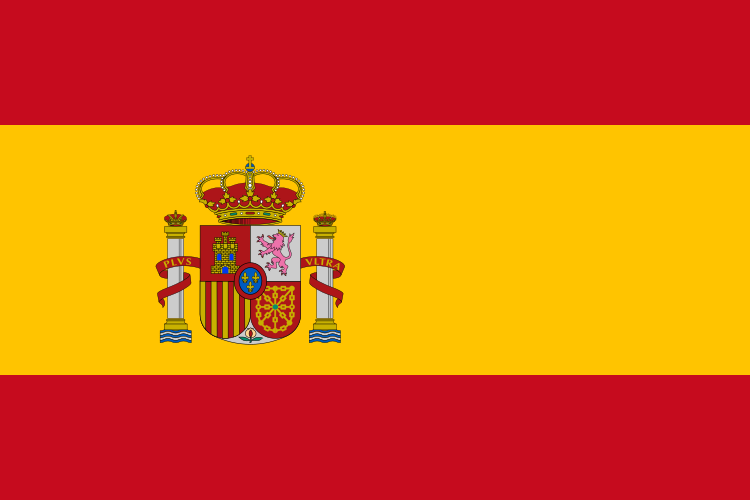 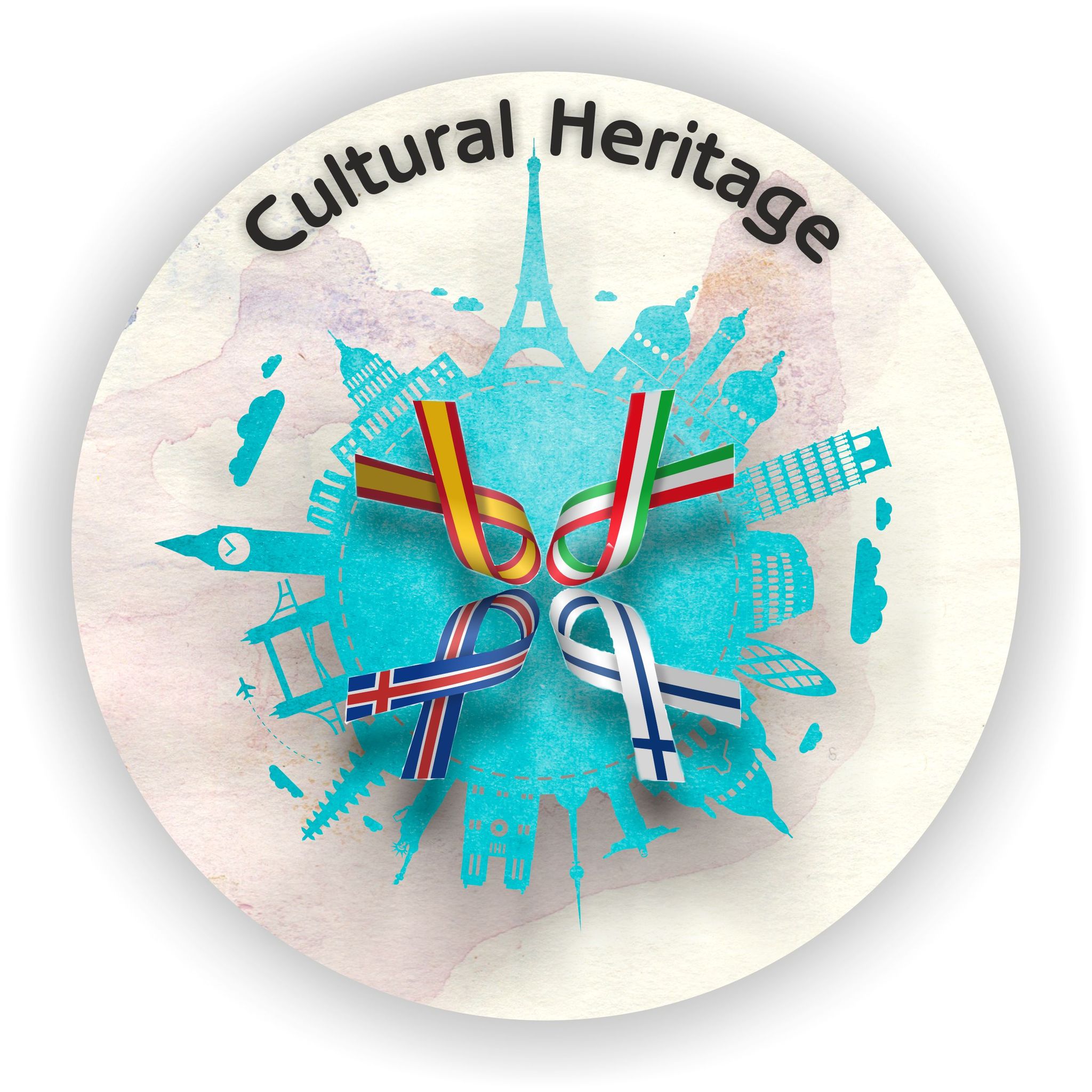 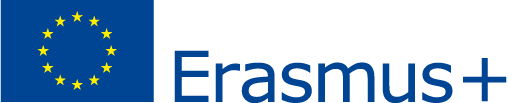 Spænskur dagur í fjölbrautaskóla suðurnesja
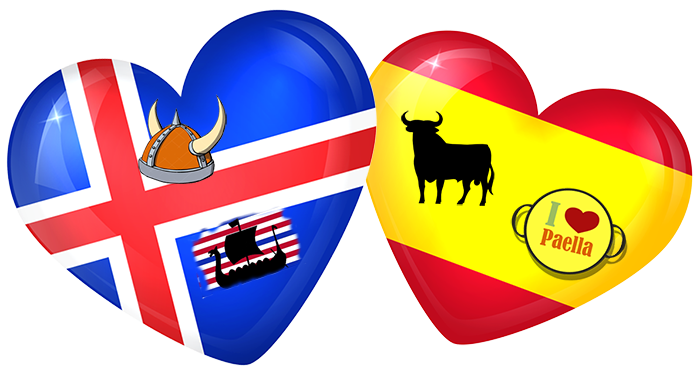 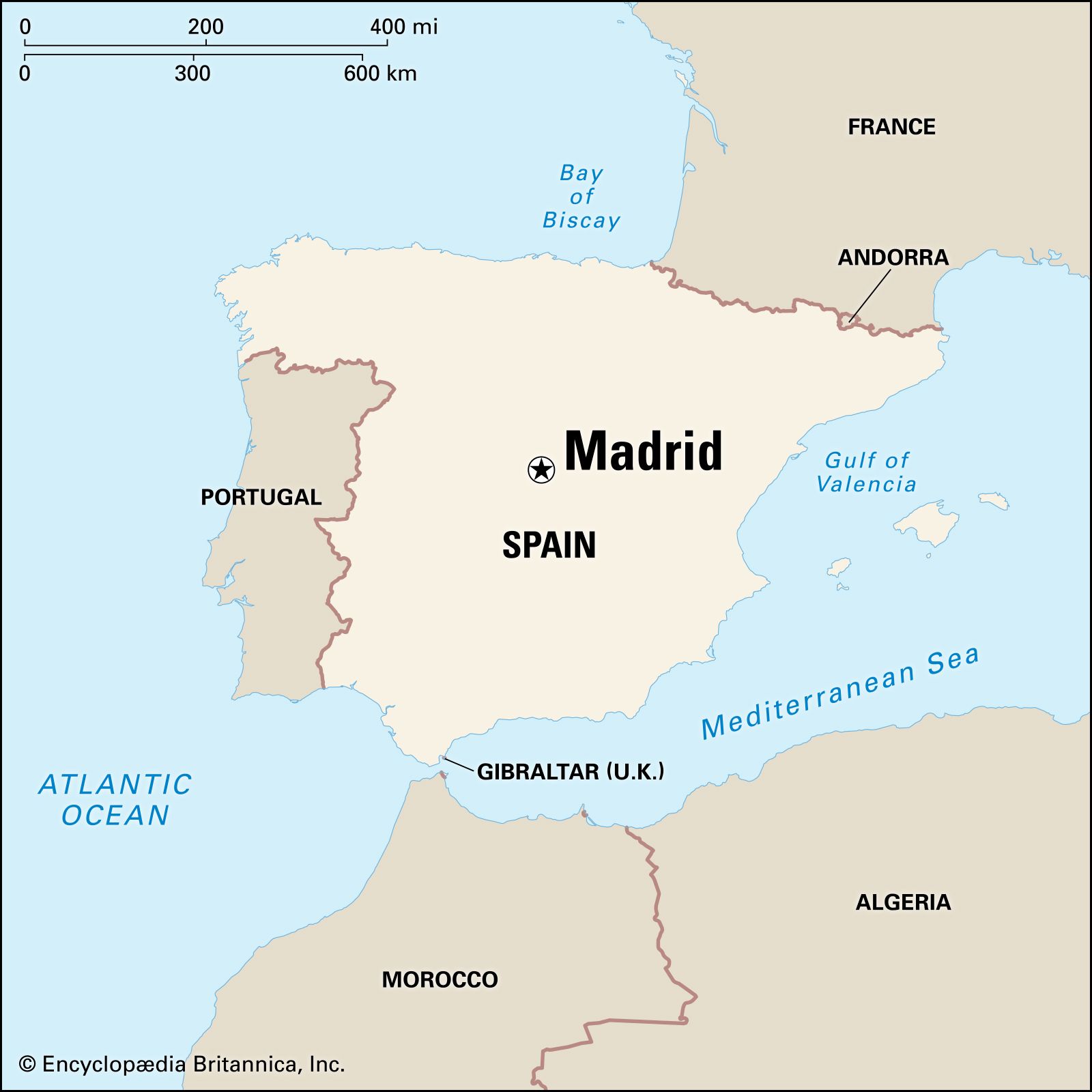 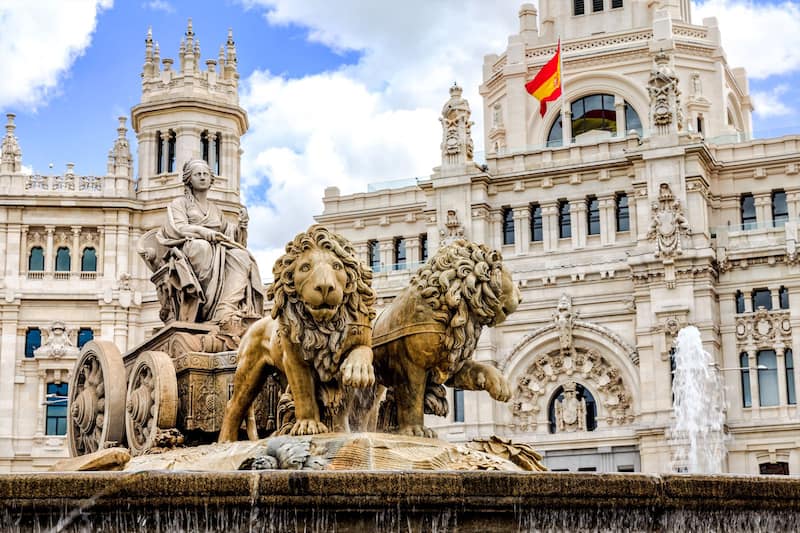 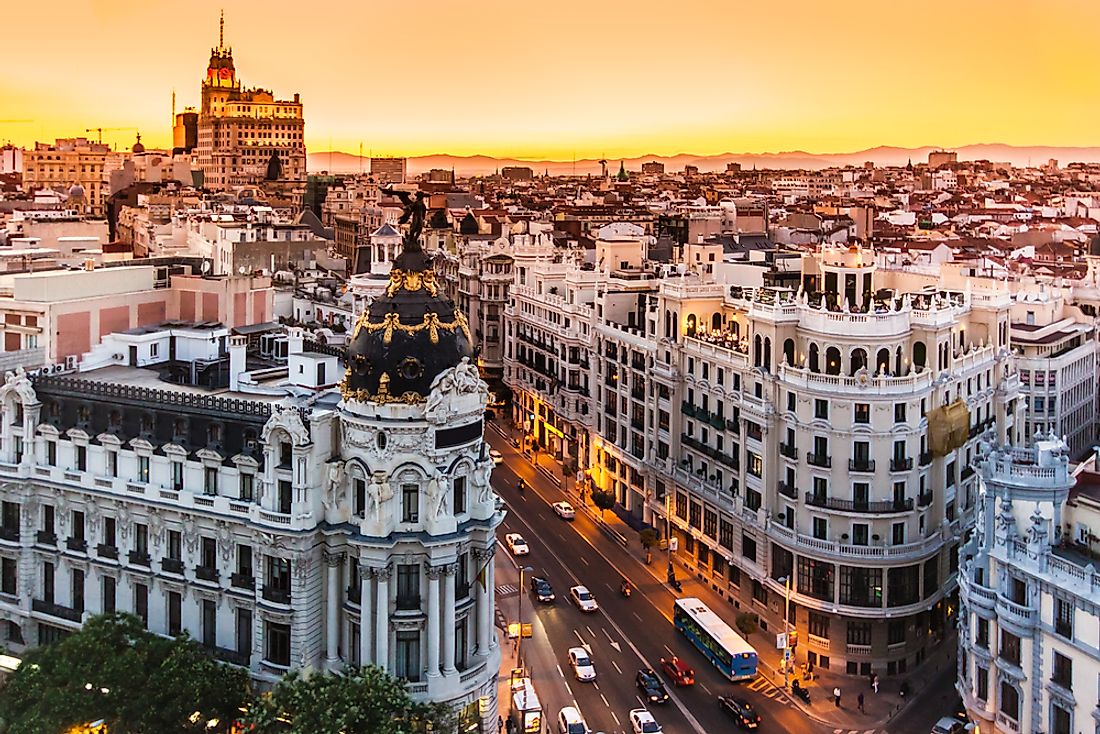 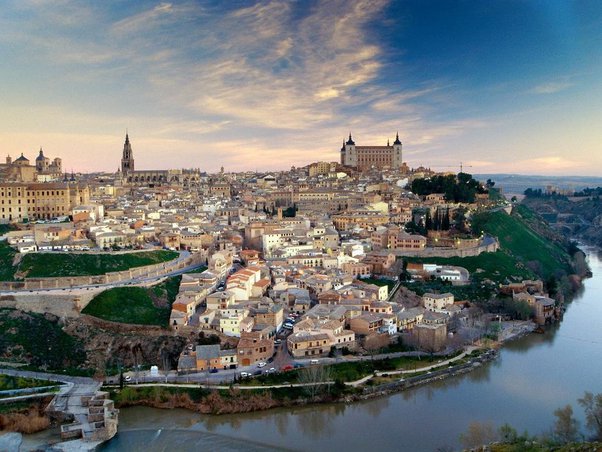 Höfuðborg-madrid
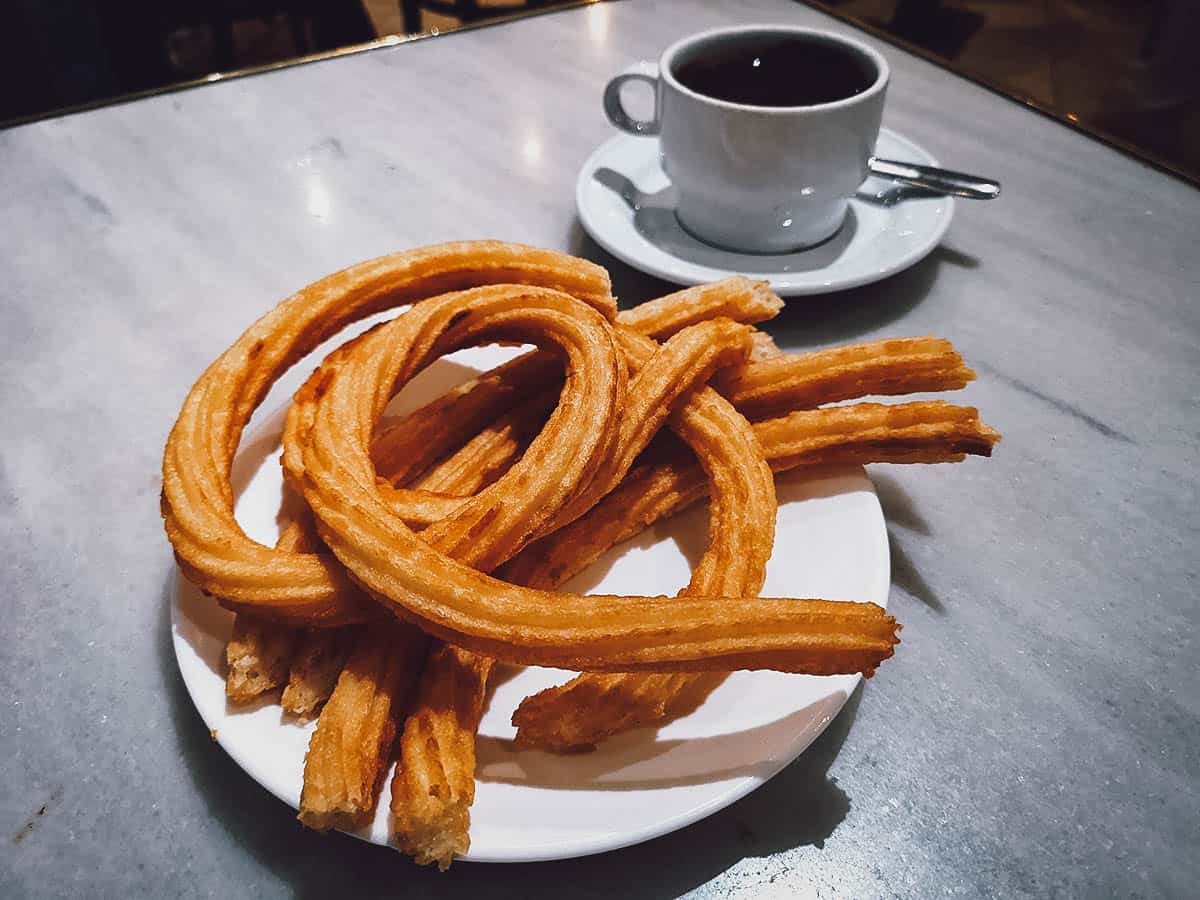 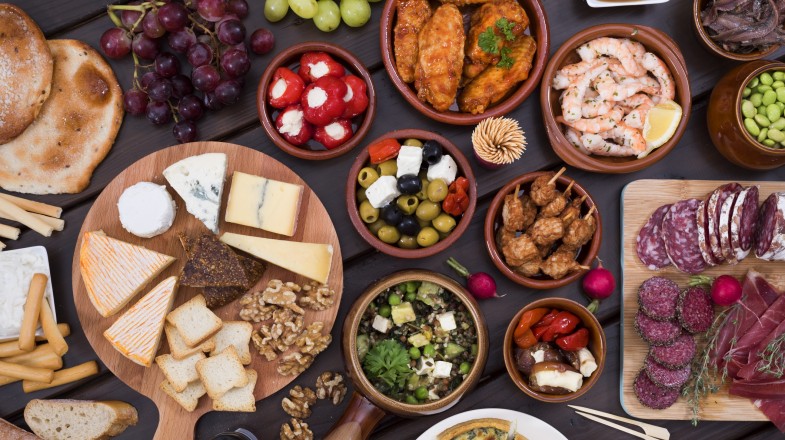 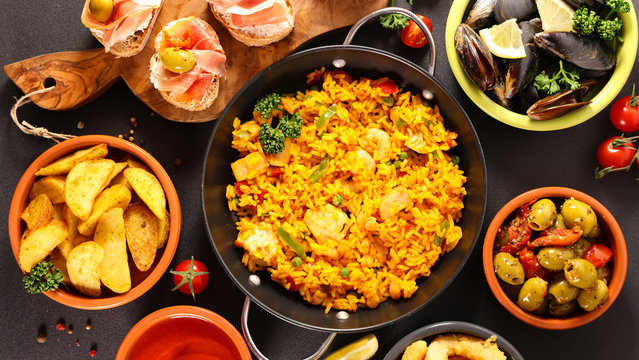 Spænskur matur
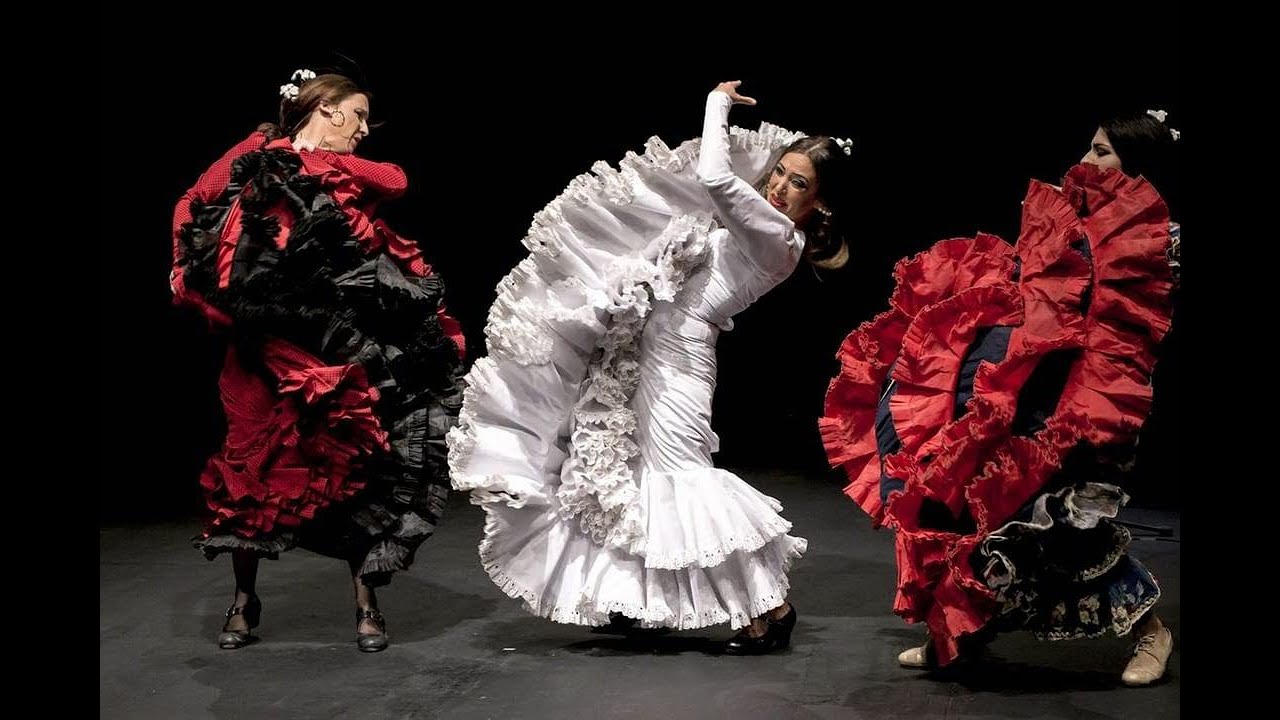 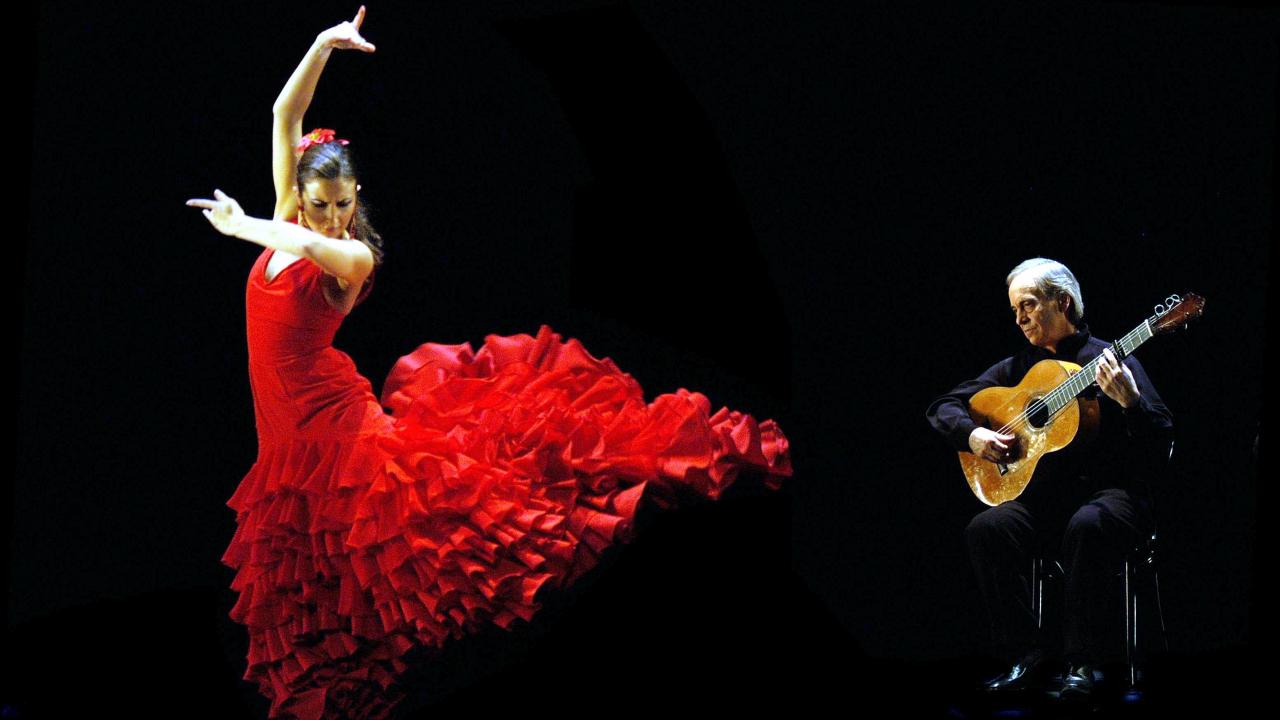 flamenco
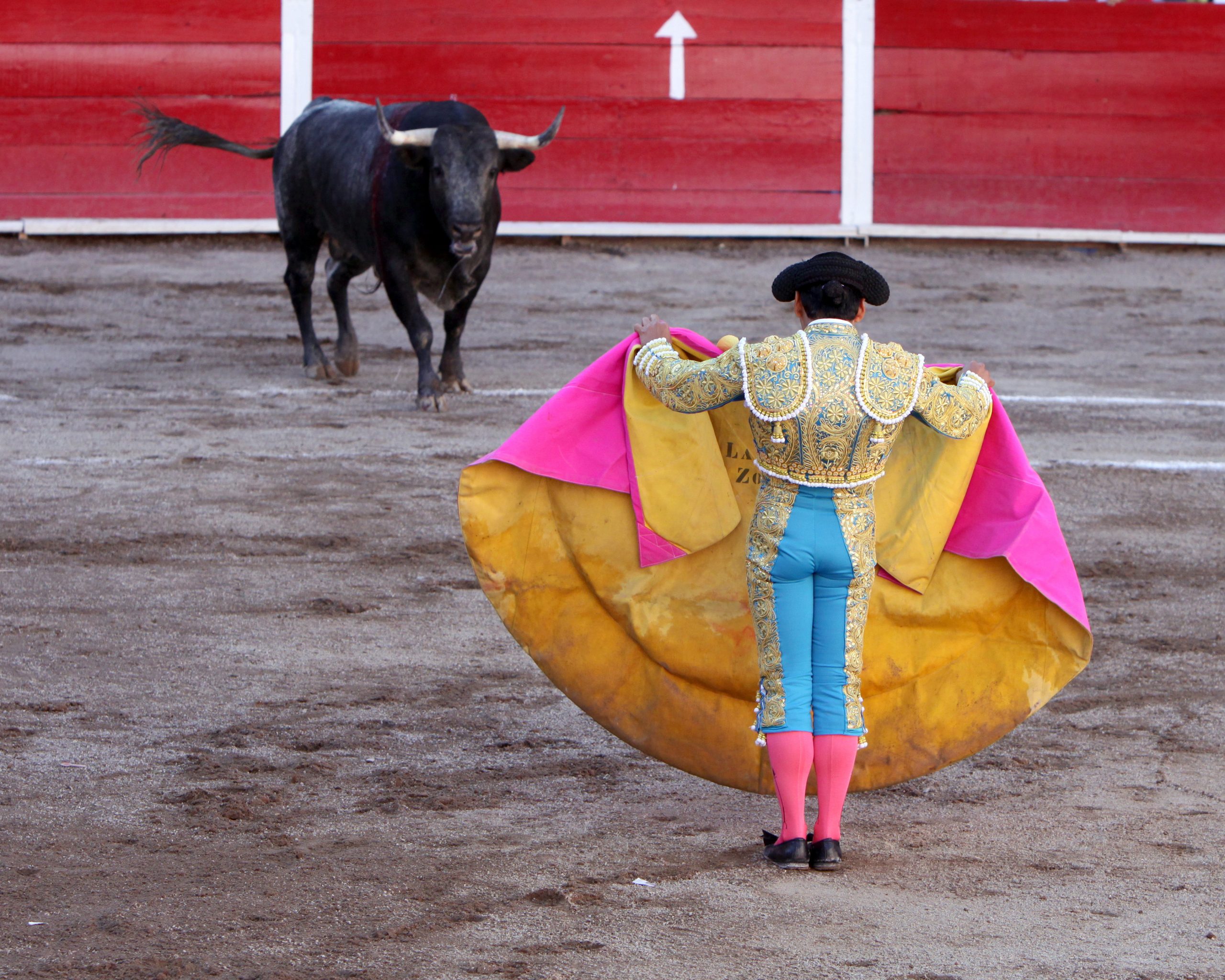 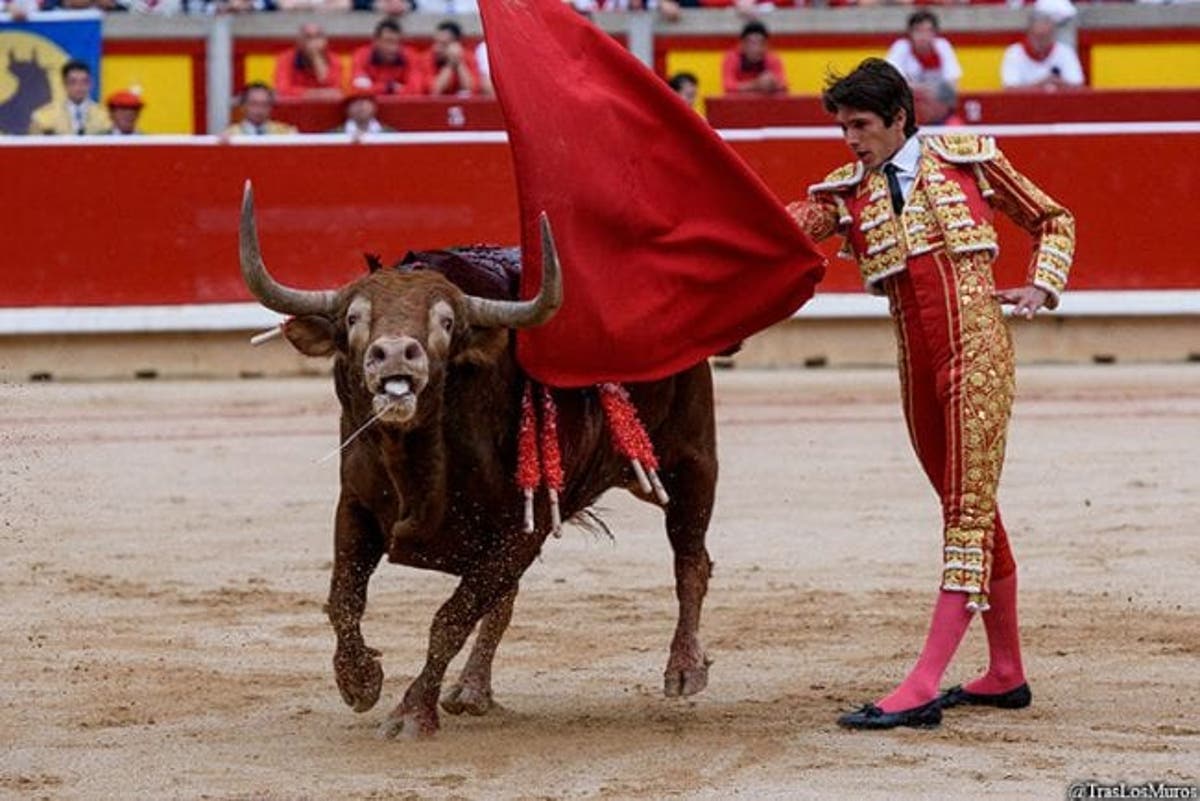 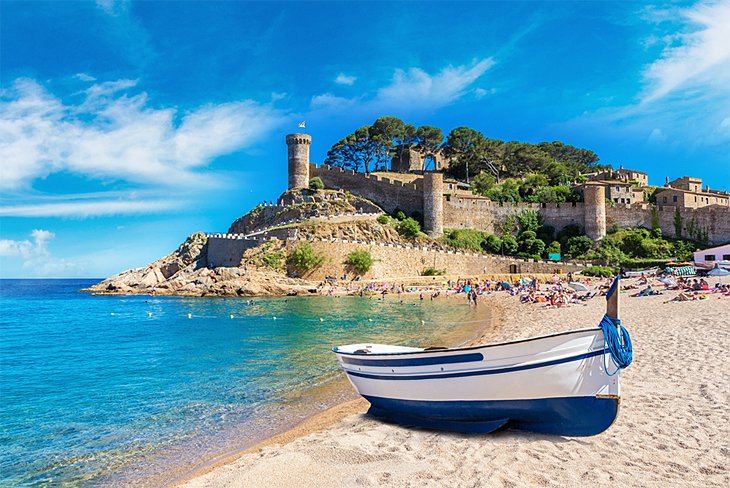 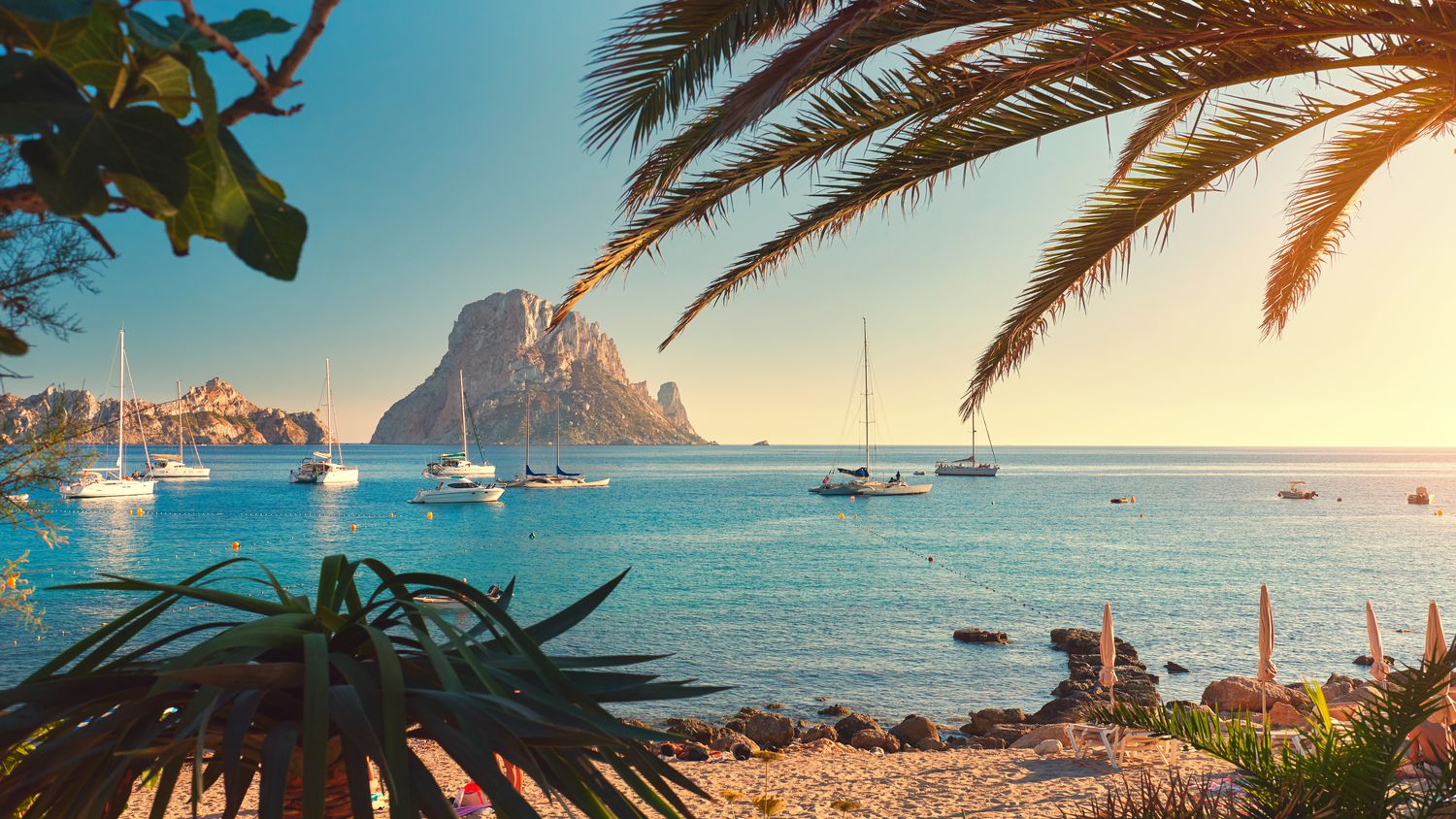 strandir
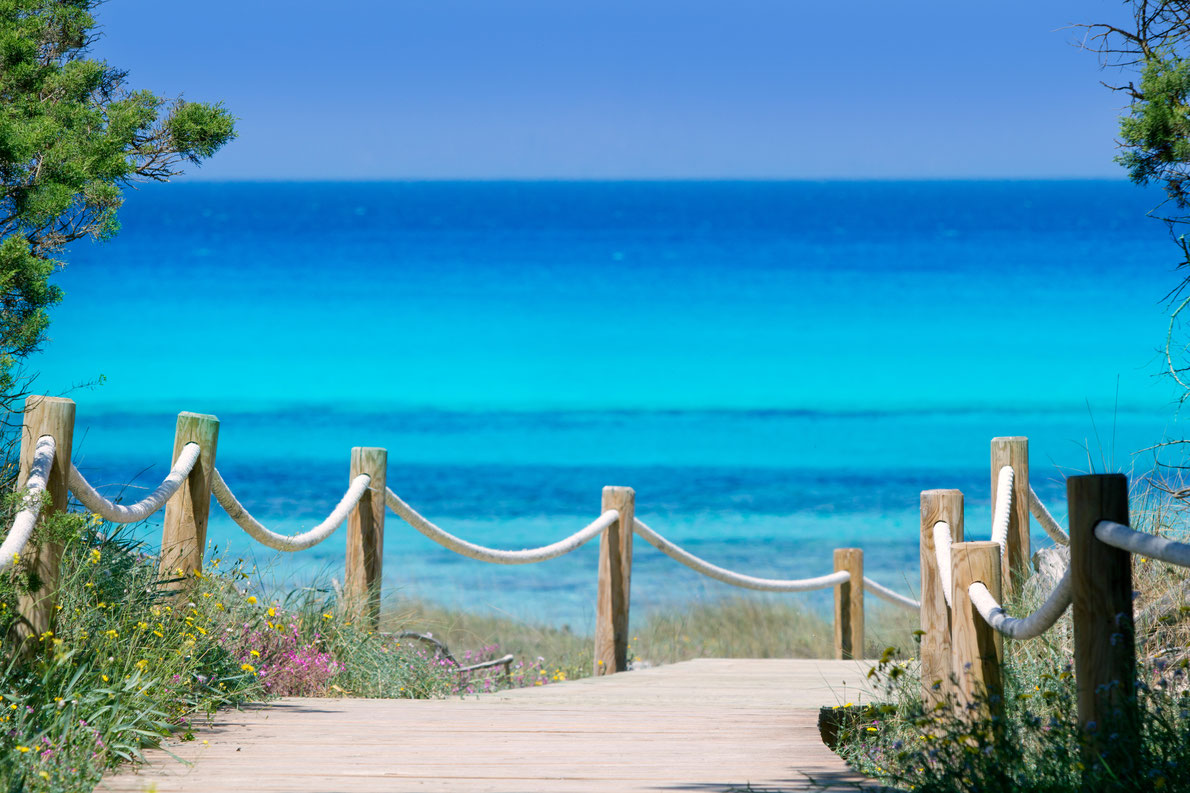 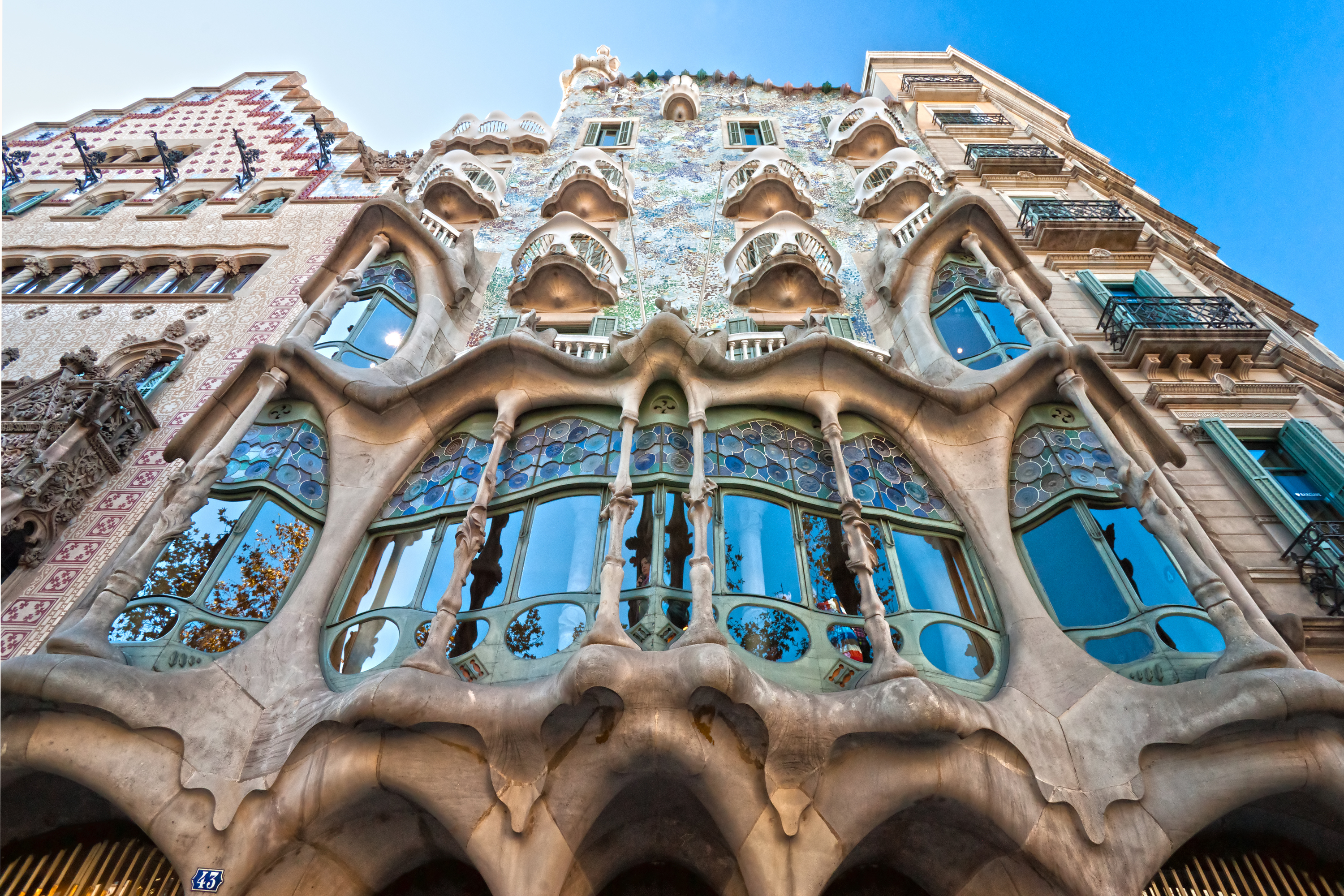 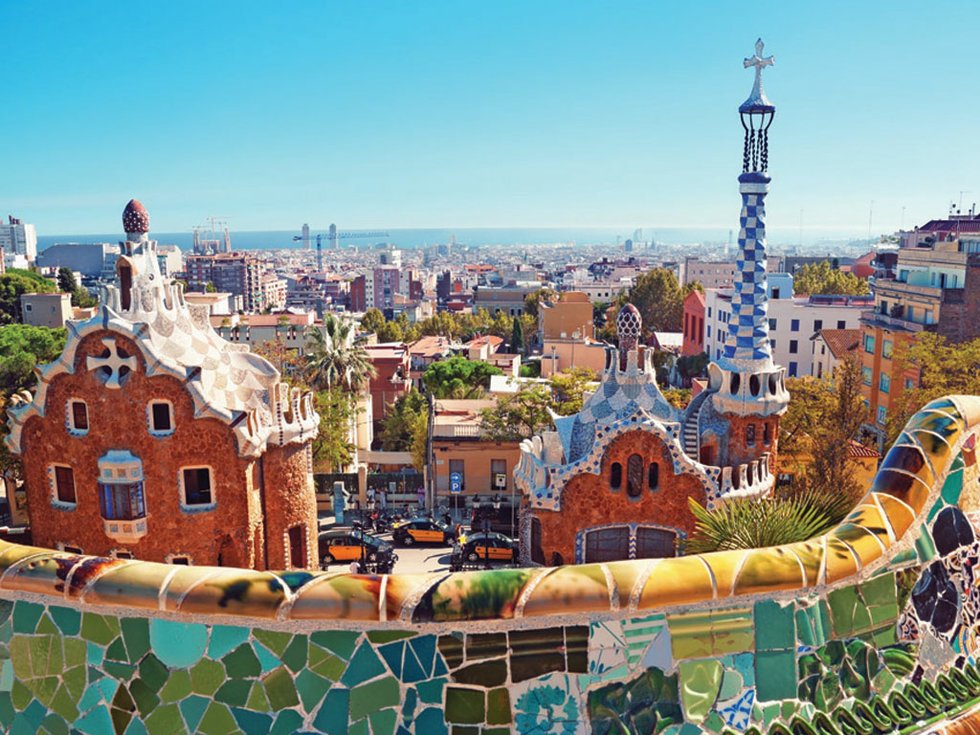 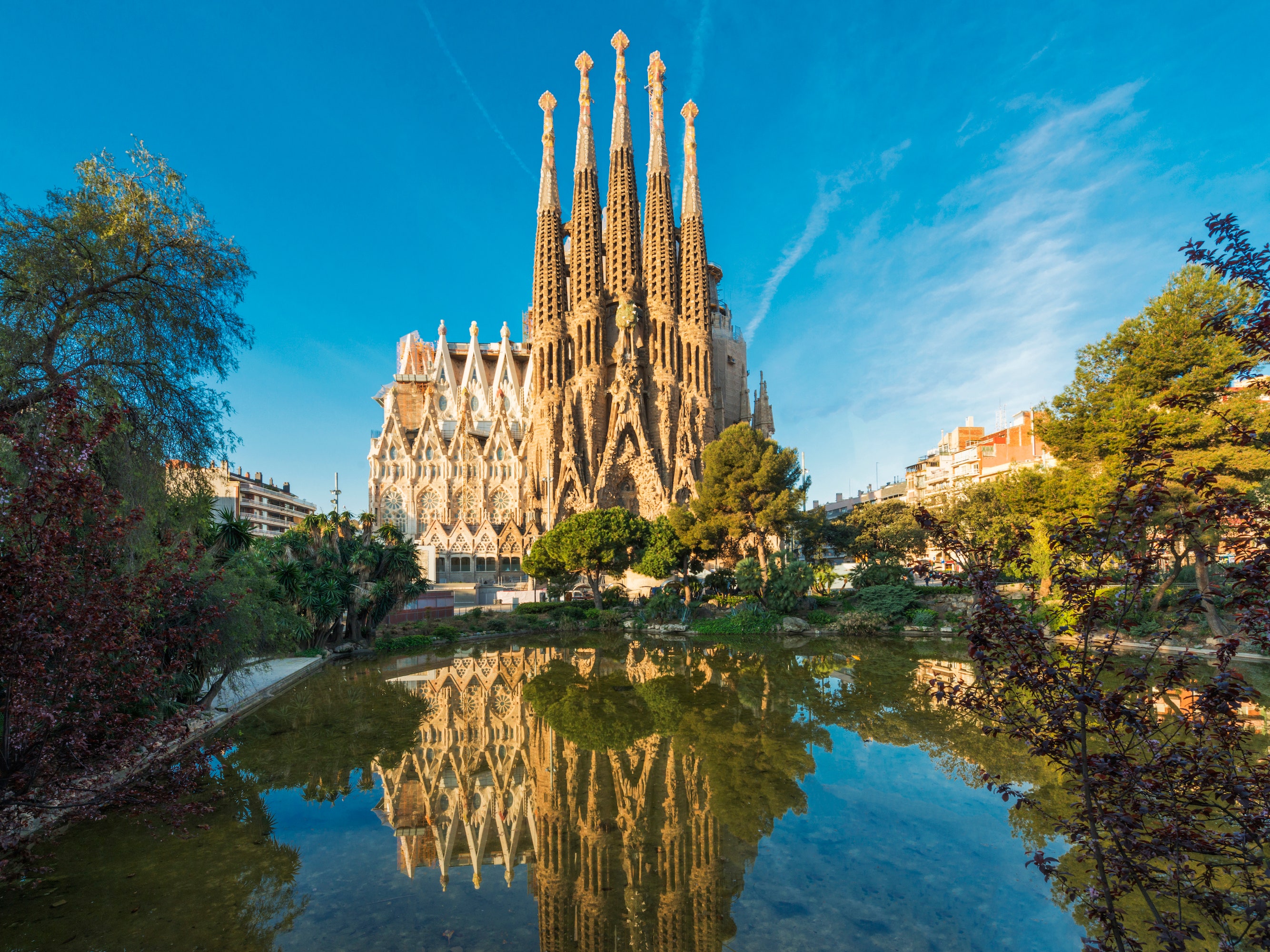 Barcelona-gaudi
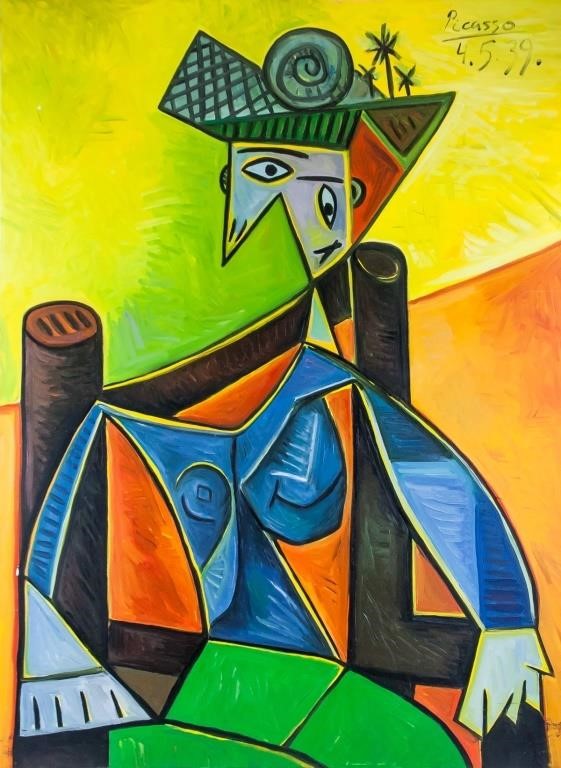 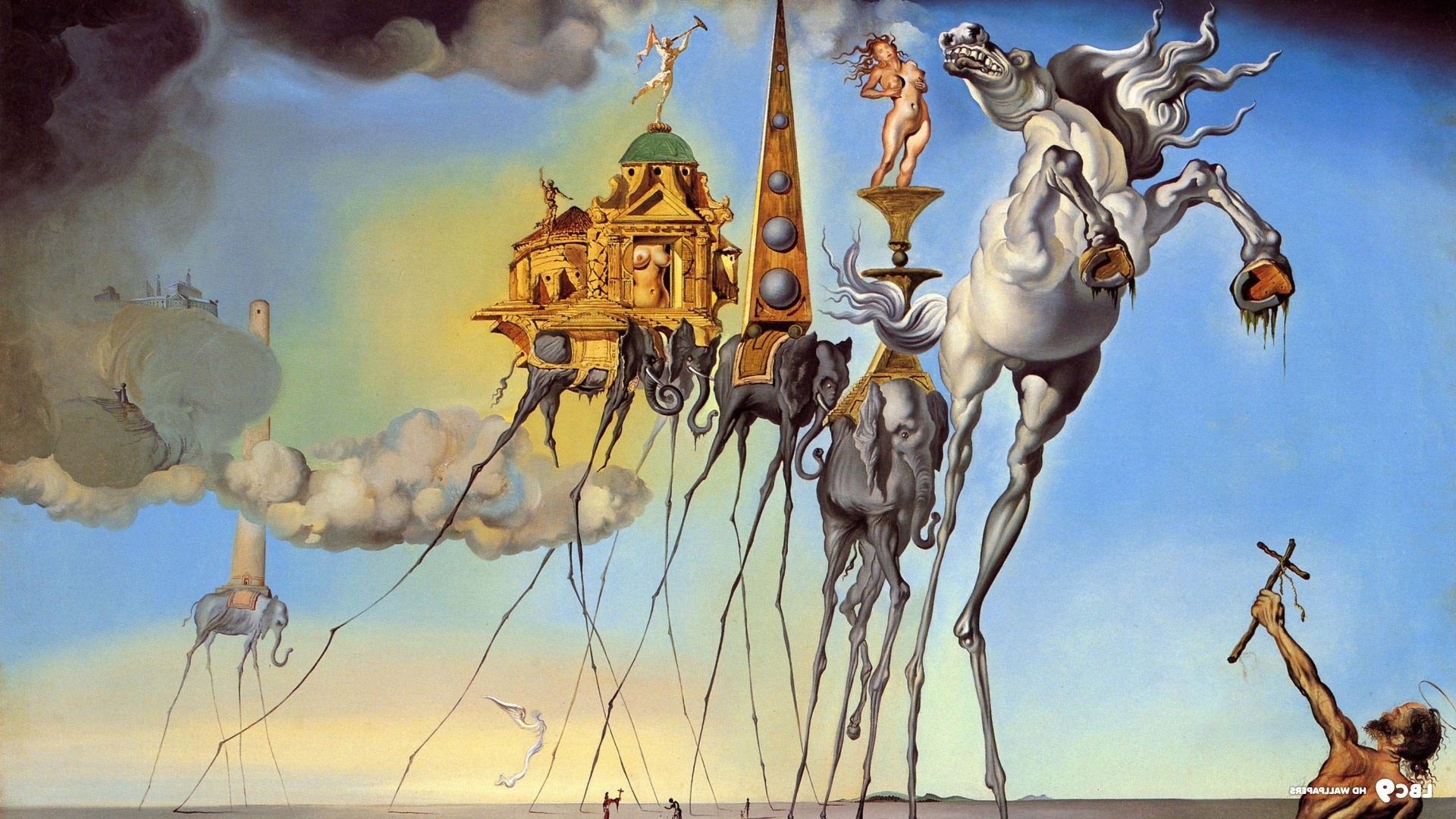 Pablo Picasso    	 salvator dali